Identifikace díla a vztahů díla s ostatními entitami podle katalogizačních pravidel
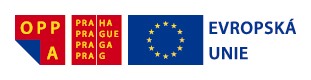 Evropský sociální fond
Praha & EU: Investujeme do vaší budoucnosti

Tvorba tohoto kurzu byla financována z Evropského sociálního fondu prostřednictvím Operačního programu Praha Adaptabilita a z rozpočtu Hlavního města Prahy.

Název projektu: Modernizace bakalářského programu Informační studia a knihovnictví na Filozofické fakultě Univerzity Karlovy v Praze, registrační číslo: CZ.2.17/3.1.00/36231.
Selekční údaje
v RDA – zejména oblast „vztahů“
cílem pravidel je identifikovat vztahy mezi entitami 1. skupiny FRBR – dílo, vyjádření, provedení, jednotka navzájem
mezi odpovědnými entitami – osoba, korporace, rodina navzájem (v autoritních záznamech)
mezi odpovědnými entitami a zdroji
Preferovaný název díla
klíčová úloha v RDA podle FRBR – dílo (+ vyjádření) a jejich identifikace a identifikace vztahů
dílo, vyjádření
atributy díla a vyjádření
vztahy k dalším entitám i mezi stejnými entitami
Pole v M21
130 - preferovaný název díla - hlavní záhlaví
210 - zkrácený název - pokračující zdroje
222 - klíčový název - pokračující zdroje
240 - preferovaný název díla, pokud vyplněno pole 100, 110 nebo 111
242 - překlad názvu dodaný katalogizační agenturou
243 - skupinový preferovaný název díla
245 - údaje o názvu
246 - variantní názvy
247 - předcházející název - pokračující zdroje
501 - přítisk - bez společného názvu - je nutné vytvořit vedlejší záhlaví
505 - poznámka - dílo se společným názvem - není nutné vytvořit vedlejší záhlaví
6XX - předmětová analýza
700 - personální jméno + název
710 - korporativní jméno + název
730 - vedlejší záhlaví pro preferovaný název díla - v případě, že je vyplněno pole 130 a je potřeba další preferovaný název díla
740 - všechny další názvy od stejného autora uvedené v poli 245, kromě prvního, jehož varianty patří do 246
765 - originál
787 - související dílo
8XX - vedlejší záhlaví pro edice
Případy použití
identifikace díla v dokumentu
identifikace příbuzných děl, navazujících děl
složitější případy:
dokument obsahuje několik děl bez společného názvu od různých autorů - přítisk
dokument obsahuje několik děl bez společného názvu od jednoho autora
dokument obsahuje několik děl se společným názvem
dílo je modifikací jiného díla
dokument se skládá z díla a jeho komentáře - pozor na titulní list
130 a 730
anonymní díla - posvátné knihy, anonymní díla před rokem 1500

130 0# $aBible.$pEvangelium Lukášovo.$lČesky
245 10 $aEvangelium podle Lukáše a Žalmy
730 02 $aBible.$pŽalmy.$lČesky
Několik děl od různých autorů bez společného názvu
pokud možno uvést ve vedlejším záhlaví název ve formě - preferovaný název díla

245 00 $aIn the mists /$cLeoš Janáček.  Three Czech dances / Bohuslav Martinů
700 12 $aJanáček, Leoš, $d1854-1928. $tV mlhách
700 12 $aMartinů, Bohuslav,$d1890-1959.$tDanses tcheques,$mklavír
740 02 $aThree Czech dances
Několik děl od jednoho autora bez společného názvu
100 1# $aČechov, Anton Pavlovič,$d1860-1904
245 10 $aVišňový sad ;$bStrýček Váňa /$cAnton Čechov
700 12 $aČechov, Anton Pavlovič,$d1860-1904.$tVišnevyj sad. $lČesky
700 12 $aČechov, Anton Pavlovič,$d1860-1904.$tĎada Vaňa.$lČesky.$f1969
740 02 $aStrýček Váňa
Několik děl se společným názvem
poznámka č. 505

245 00 $aPovídky /$cuspořádala Daniela Křížová
505 00 $tKarla /$rB. Němcová -- $tKříž u potoka /$rK. Světlá -- $tKlepy z plesů /$rTeréza Nováková
700 12 $aNěmcová, Božena, $d1820-1862. $tKarla
700 12 $aSvětlá, Karolína, 1830-1899. $tKříž u potoka
700 12 $aNováková, Teréza,$d 1853-1912. $tKlepy z plesů
Dílo je modifikací jiného díla
100 1# $aPleva, Josef Věromír, $d1899-1985
245 10 $aRobinson Crusoe /$c...
700 1# $iAdaptace díla: $aDefoe, Daniel,$dasi 1661-1731.$tRobinson Crusoe
Dílo a jeho komentář
na titulním listě:

Komentář ke knize Píseň písní
napsal Petr Pokorný

100 1# $aPokorný, Petr
245 10 $aKomentář ke knize Píseň písní
730 0# $iKomentář díla:$aBible.$pPíseň písní
Dílo a jeho komentář
na titulním listě:
				Platón
			         Ústava
přeložil a komentář napsal Filip Karfík

100 1# $aPlatón,$d427-347 př. Kr. $7jn19981001996
240 10 $aÚstava.$lČesky $7aun2006372454
245 10 $aÚstava /$c Platón ; přeložil a komentář napsal Filip Karfík
700 1# $aKarfík, Filip, $d1963- $7mzk2002103494
Edice - pole 490 a 8XX
490 1# $aSpisy Jana Čepa ;$vsv. 3
buď:
800 1# $aČep, Jan,$d1902-1974.$tSpisy

490 1# $aZprávy / Česká botanická společnost$v2002/1
810 2# $aČeská botanická společnost.$tZprávy
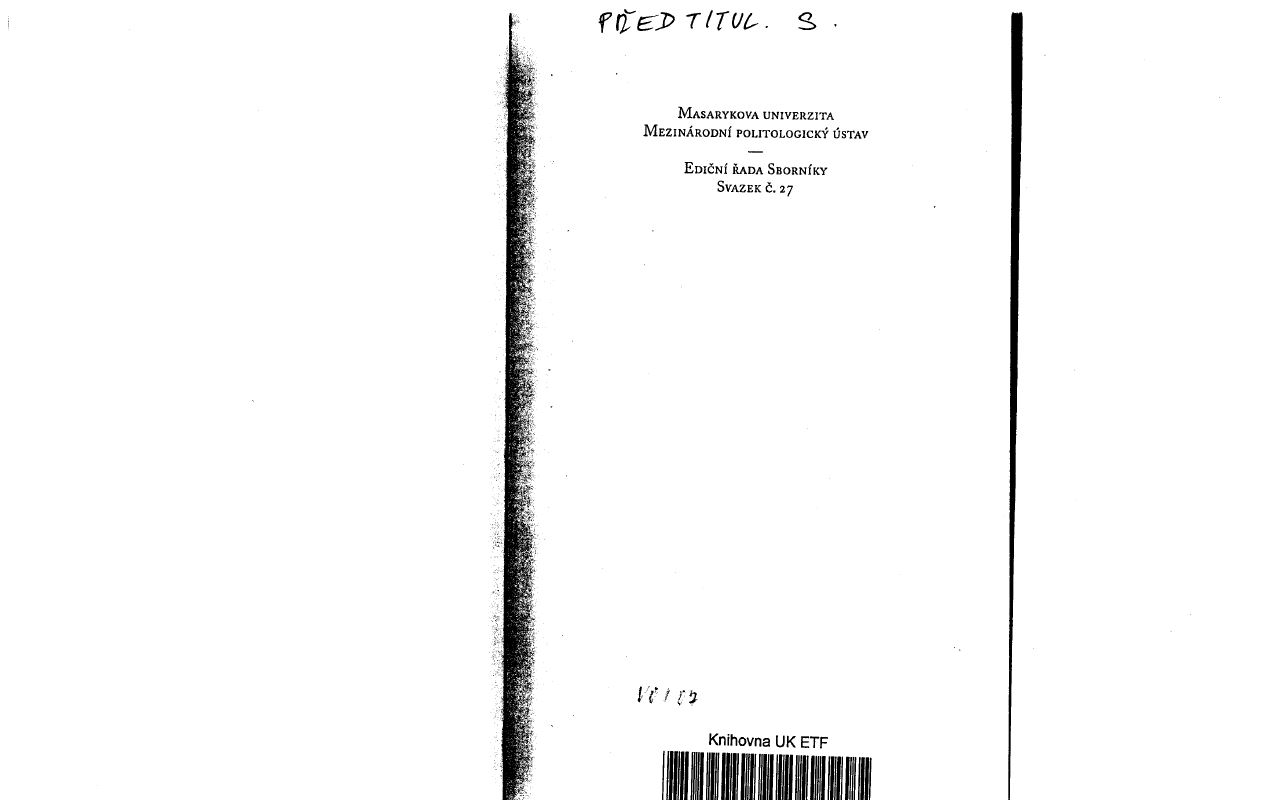 490 1# $aSborníky /  Masarykova univerzita, Mezinárodní politologický ústav ;$v sv. č. 27

810 2# $aMasarykova univerzita. $bMezinárodní politologický ústav. $tSborníky
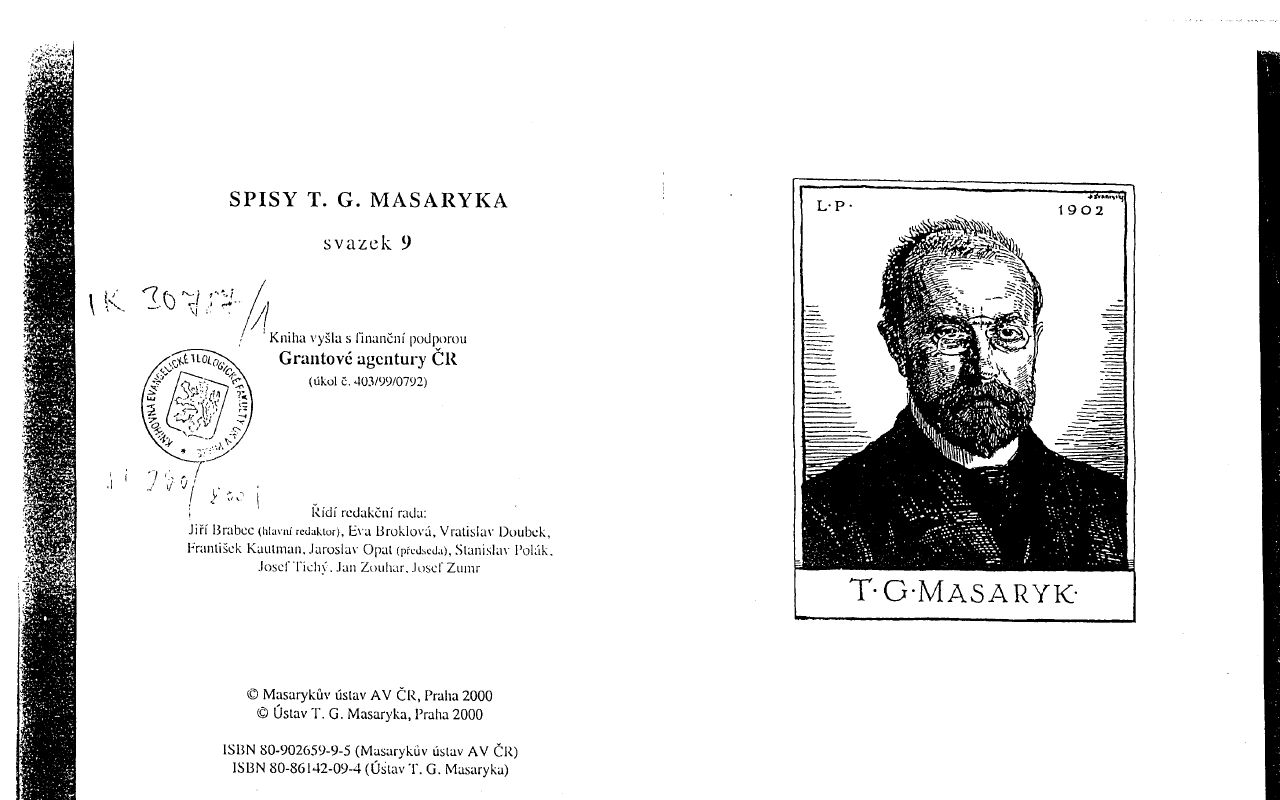 490 1# $aSpisy T.G. Masaryka ;$vsv. 9

800 1# $aMasaryk, Tomáš Garrigue, $d1850-1937. $tSpisy
490 1# $aLibrary and information science series ; $v volume 23
830 #0 $aLibrary and information science series (Haworth Press)
Preferované názvy díla- jak je vytvořit
preferovaný název díla
„domluvený“ název
z externích zdrojů
autoritní záznam
Funkce preferovaného názvu díla
shromažďovací
identifikační
rozlišovací
Dělení preferovaného názvu díla
Podle úrovně popisu rozlišujeme:
individuální
skupinové
Typologie pro preferovaný název díla
účelová
díla vytvořená po roce 1500
díla vytvořená před rokem 1501: klasická a byzantská řecká díla, anonymní díla, která nejsou psána řeckým ani latinským písmem
posvátné knihy
liturgická díla, náboženská vyznání, vyznání víry atd.
oficiální dokumenty papeže atd.
hudební díla
právnické dokumenty
rukopisy, prvotisky
Strukturace
preferovaný název díla se skládá:
vstupní prvek (úvodní část)
doplňky
doplňky v podstatě slouží pro identifikaci vyjádření
Hlavní x vedlejší záhlaví
dílo anonymní - pak hlavní záhlaví ve formě preferovaný název díla (pole 130)
dílo má autora (personálního či korporativního) => autor hlavní záhlaví, preferovaný název díla ve vedlejším záhlaví (pole 240 a další)
Preferované názvy děl
Díla po roce 1500
individuální názvy po roce 1500
části díla
skupinové názvy
právnické dokumenty
dílo J.A. Komenského
Jak se vytvoří
použije se forma názvu v původním jazyce, pod kterým je dílo známé; vynechají se úvodní mluvnické členy
 + doplňky (jazyk, vysvětlující slovo nebo fráze)

Př.: Schloß. Česky
(Zámek od F. Kafky)
LDR   	-----nam-a22------i-4500
001   	cpk20041297651
003   	CZ-PrSKC
005   	20040602142833.0
007   	tu
008   	040507s2004----xr-----e------000-1-cze--
020   	|a 80-7309-134-8 (brož.)
040   	|a ABA001 |b cze
041 1   	|a cze |h ger
100 1   	|a Kafka, Franz, |d 1883-1924 |7 jn19990218037 |4 aut
240 10   |a Schloss. |l Česky |7 aun2007417654
245 10   	|a Zámek / |c Franz Kafka ; z německého originálu das Schloß... přeložil 	Vladimír Kafka
250   	|a 1. vydání v nakladatelství Levné knihy KMa
264  1   	|a Praha : |b Levné knihy KMa, |c 2004
300   	|a 301 stran ; |c 18 cm
490 1   	|a Edice světových autorů
700 1   	|a Kafka, Vladimír, |d 1937-1970 |7 jk01052518 |4 trl
830  0  	|a Edice světových autorů (Levné knihy KMa)
Autoritní záznam pro dílo (vyjádření) s autorem
LDR   	-----nz--a22-----n--4500
001   	aun2007417654
003   	CZ-PrNK
005   	20071002100255.0
008   	071002|n|acnnnaabn-----------n-a|a------
040   	|a ABA001 |b cze
1001   |a Kafka, Franz, |d 1883-1924. |t Schloss. |l Česky
   |a Kafka, Franz, |d 1883-1924. |t Zámek |0 o
670     |aJeho: Zámek, Brno : Tribun, 2007
906   	|a br20071002 |b juri
9500   |a definitivní
Části díla
Jestliže má samostatně katal. část díla svůj vlastní název, použije se tento jakožto preferovaný.

Př. Tag wird kommen. Česky
(Třetí díl trilogie Josephus Flavius – Zaslíbená země)
Dílo J. A. Komenského
tvořil v mnoha jazycích
KUMPERA, Jan. Jan Amos Komenský : poutník na rozhraní věků. Ostrava : Amosium servis, 1992.
Skupinový preferovaný název díla
sebraná díla
výbory z děl
díla jedné formy - korespondence, eseje, romány apod.

domluva - sice pole 243 v M21, ovšem používá se pouze pole 240 i pro skupinové preferované názvy děl

sebraná díla lze využít zejména u edic – v ČR se příliš neujalo
Příklady
490 1# $aSpisy Jana Čepa ;$vsv. 3
800 1# $aČep, Jan,$d1902-1974.$tSebraná díla.$lČesky.$f1999 
nebo
800 1# $aČep, Jan,$d1902-1974.$tSpisy
LDR   	-----cam-a22------i-4500
001   	cpk19990694136
003   	CZ-PrSKC
005   	20060330144647.0
007   	tu
008   	991105s1999----xr-----e------000-j-cze--
020   	|a 80-7021-348-5 (Vyšehrad : váz.)
040   	|a OSA001 |b cze |d ABA001
100 1   	|a Čep, Jan, |d 1902-1974 |7 jk01021241 |4 aut
245 10  	|a Polní tráva / |c Jan Čep ; k vydání připravili Bedřich Fučík a Mojmír 	Trávníček
250   	|a Vydání první
264   1  	|a Praha : |b Vyšehrad, |c 1999
300   	|a 381 stran ; |c 21 cm
490 1   	|a Spisy Jana Čepa ; |v 3
504   	|a Obsahuje bibliografii
505 00  	|t Tvář pod pavučinou -- |t Polní tráva -- |t Cikáni a jiné prózy
700 1   	|a Fučík, Bedřich, |d 1900-1984 |7 jk01032098 |4 edt
700 1   	|a Trávníček, Mojmír, |d 1931- |7 jn99240001204 |4 edt
800 1#  	|a Čep, Jan, |d 1902-1974. |t Spisy
Díla před rokem 1501
anonymní díla evropského původu
klasická a byzantská řecká díla
Indie, Čína, Mezopotámie
Anonymní díla
Soupis klasických anonymních děl od IFLA
Příručka k AACR2 od M. Maxwell

Př.: Nibelungenlied. Česky
(Píseň o Nibelunzích)

hlavní záhlaví - M21 130
LDR   	-----cam-a22-----i--4500
001   	000389523
003   	CZ-PrSKC
005   	20050914
008   	970117s1974----xr------------------cze--
040   	$a ABA001 $b cze $c ABA001 $d ABA001 $d OLA001
041 1# $a cze $h ger
130 0# $a Nibelungenlied. $l Česky |7 unn2010593682
245 10 $a Píseň o Nibelunzích / $c ze středohornoněmeckého originálu ... 	s přihlédnutím k dalším textům a k novoněmeckým překladům 	přeložil Jindřich Pokorný ; úvod napsal Pavel Trost
250   	$a Vydání 1.
264 #1	$a Praha : $b Odeon, $c 1974 
300   	$a 389, [5] stran : $b [22] fotografických příloh ; $c 21 cm
490 1# $a Živá díla minulosti ; $v svazek 73
700 1# $a Pokorný, Jindřich, $d 1927- $7 jk01100062 $4 trl
765 1# $t Nibelunge Nôt $9 Česky
830 #0 $a Živá díla minulosti (Odeon) $0 s
Problémy
díla, u nichž je známa autorská odpovědnost - postupuje se u nich jako u děl po roce 1500 - problémy s transkripcí

Př. Dialogo della divina. Česky
(Dialog s Boží prozřetelností od Kateřiny Sienské)
Klasická a byzantská řecká díla
jako preferovaný název díla se volí zavedený český název, pokud takový název chybí, použije se název latinský, pokud neexistuje ani český, ani latinský, použije se řecký
v německé oblasti – latina
Zdroje: Thesaurus linguae graecae, Thesaurus linguae latinae, Greek-English lexicon, Patristic lexicon, Library of Latin Texts, Patrologia latina et graeca
Indie, Čína, Mezopotámie
Čína - neustálé komentáře stejných děl - existuje mezinárodní transliterační norma
Indie - neexistuje mezinárodní transliterační norma
ZBAVITEL, Dušan, VACEK, Jaroslav. Průvodce dějinami staroindické literatury. Třebíč : Arca JiMfa, 1996. ISBN 80-85766-34-5
Mezopotámie - Epos o Gilgamešovi - české formy
Církevní, náboženské atd.
posvátné knihy
liturgická díla
oficiální dokumenty papeže
Posvátné knihy
příručka pro tvorbu preferovaných názvů díla pro Bibli
jako vstupní prvek jakékoliv posvátné knihy se použije český výraz

Př. Bible. Mojžíšova, 2., XIII, 1-10
hlavní záhlaví  v poli M21 130
LDR   	-----nam-a22------i-4500
001   	nkc20061655092
003   	CZ-PrSKC
005   	20061002142906.0
007   	ta
008   	060516t20061985xr-----e------000-m-cze--
020   	|a 80-85810-39-5 (brož.)
040   	|a BOA001 |b cze |d ABA001
0411   	|a cze |h mul
1300   	|a Bible. |p Nový Zákon |l Česky
24510   	|a Nový zákon ; |b Žalmy ; Přísloví : český ekumenický překlad
250   	|a 5. vydání v ČBS
264  1   	|a Praha : |b Česká biblická společnost, |c 2006, c1985
300   	|a 588 stran ; |c 12 cm
500   	|a Přeloženo z různých jazyků
63007   	|a Bible. |p Nový Zákon |2 czenas
63007   	|a Bible. p Žalmy |2 czenas
63007   	|a Bible. |p Přísloví |2 czenas
73002   	|a Bible. |p Žalmy. |l Česky
73002   	|a Bible. |p Přísloví. |l Česky
74002   	|a Žalmy
74002   	|a Přísloví
Liturgická díla
seznam preferovaných názvů děl pro liturgická díla latinského ritu Katolické církve

Př. Dominikáni. Česká provincie
Liturgia horarum (Ordo Fratrum Praedicatorum)
LDR 	-----cam-a22-----7i-4500
001 	etf000092251
003 	CZ-PrCU
005 	20040601000000.0
007 	ta
008 	040525s2003----xr-|||||r|||||||||||cze|d
020 	|a 80-7192-852-6
040 	|a ABD027 |b cze |c ABD027 |d ABD027
130 0#	|a Liturgia horarum (Ordo Fratrum Praedicatorum)
245 10	|a Liturgie hodin. |n 4., |p Liturgické mezidobí 18.-34. týden
264   1	|a Praha : |b Pro Českou dominikánskou provincii vydalo 	Karmelitánské nakladatelství, |c 2003
300 	|a 1979 stran
500 	|a Sestaveno z textů uvedených v těchto knihách: Liturgie hodin, 	ČKCH, Praha 1977 a Denní modlitba církve, Česká liturgická 	komise, Praha 1988
710 2#	|a Dominikáni. |b Česká provincie
928 ## |a Karmelitánské nakladatelství
Ostatní církve
pro liturgická díla ostatních církví se formuluje preferovaný název díla v češtině, pokud český výraz existuje, pokud neexistuje, použije se název v jazyce liturgie
Oficiální dokumenty papeže
latinsky


Př. Fides et ratio. Česky
LDR 	-----cam-a22-----7a-4500
001 	etf000076806
003 	CZ-PrCU
005 	20020524000000.0
008 	990906s1999----xr-|||||r|||||||||||cze|d
020 	|a 80-902708-0-8
040 	|a ABD027 |b cze |c ABD027 |d ABD027
041 1 	|a cze
110 2 	|a Katolická církev. |b Papež (1978-2005 : Jan Pavel II.)
240 10  |a Fides et ratio. |l Česky
245 10 	|a Fides et ratio : |b encyklika Jana Pavla II. adresovaná biskupům 	katolické církve o vztazích mezi vírou a rozumem z 14. září 1998 / |c 	Jan Pavel II. ; z latinského originálu přeložili P. Josef Koláček a Marie 	Kyralová
250 	|a 1. vydání
260 	|a Praha : |b Zvon, |c 1999
300 	|a 106 stran
7001 	|a Kyralová, Marie |4 trl
7001 	|a Koláček, Josef |d 1929- |4 trl
Zákony
preferovaný název, který je součástí hlavního názvu publikovaného zákona, zpravidla je uveden v kulatých závorkách

Příklad:
240 10 $aStavební zákon (1976)
245 10 $aZákon o územním plánování a stavebním řádu (stavební zákon)
LDR   	-----cam-a22------i-4500
001   	cpk20010703812
003   	CZ-PrSKC
005   	20010529000000.0
007   	tu
008   	990528s1998----xr-----e-l----000-0-cze--
020   	|a 80-902480-5-5 (brož.)
040   	|a ULG001 |b cze |d ABA001
043   	|a e-xr---
072 7   	|a 34 |x Právo |2 Konspekt |9 16
080   	|a 35.083.8 |2 MRF
080   	|a 343.45 |2 MRF
080   	|a (094.5) |2 MRF
1101   	|a Česko
24010   	|a Zákon o ochraně utajovaných skutečností (1998)
24510   	|a Zákon o ochraně utajovaných skutečností, vyhlášky, předpisy související / |c [sestavil 	kolektiv pod vedením Pavla Pokorného]
2463   	|a Zákon o utajovaných skutečnostech : |b prováděcí vyhlášky, předpisy související
24613   	|a Zákon o utajovaných skutečnostech, prováděcí vyhlášky, předpisy související
250   	|a 1. vydání
264  1   	|a Praha : |b Žirafa, |c 1998
300   	|a 384 stran ; |c 21 cm
500   	|a 1500 výtisků
7001   	|a Pokorný, Pavel |4 com
Hudební díla
individuální
distinktivní
názvy s typovým označením skladby
skupinové
Členění
Tvorba
Při určování úvodní části se vynechají z názvu:
údaj o obsazení, tónina, pořadová, opusová čísla a čísla tematického katalogu, číslovky (pokud nejsou nedílnou součástí názvu), datum vzniku skladby, adjektiva a epiteta, která nejsou součástí názvu, počáteční mluvnický člen
Distinktivní
opery, oratoria, balety, vokální či jevištní hudba a další

Př. Má vlast, Libuše
Názvy s typovým označením
typové označení skladby jsou názvy forem a žánrů (sonáta, symfonie, concerto), označení tempa (adagio, allegro) a standardní kombinace nástrojů (tria, kvarteta)
povinný doplněk (údaj o nástrojovém obsazení)
Doplňky k vstupnímu prvku
nástrojové obsazení
číselně identifikující údaje: pořadová čísla, čísla tematického katalogu, opusové číslo

Př. Sonáty, klavír, č. 1, op. 2	
Christ lag in Todesbanden (Chorál), BWV 277
Části díla
preferovaný název díla pod záhlavím pro celé dílo x textové dokumenty

Př. Má vlast. Vyšehrad
LDR   	-----njm-a22-----7i-4500
001   	000756296
003   	CZ-PrSKC
005   	20050125
008   	050125s2004----xr-----g------------cze--
040   	|a OLA001 |b cze
100 1   	|a Beethoven, Ludwig van, |d 1770-1827 |7 jn19990000607 |4 cmp
240 10   	|a Symfonie, |n č. 9, op.125, |r d moll
245 10   	|a Symfonie č. 9 moll "Óda na radost" = |b Symphony no. 9 in D minor, op. 	125 "Ode to joy" / |c Ludwig van Beethoven
246 31   	|a Symphony no. 9 in D minor, op. 125 "Ode to joy"
260   	|a [Praha] : |b Levné knihy, |c 2004
300   	|a 1 zvuková deska (67:00) : |b digital, stereo ; |c 12 cm + |e 1 leták (12 x 12 	cm)
500   	|a Kompaktní deska
505 00   	|t Allegro ma non troppo, un poco mastoso (16:49) -- |t Molto vivace (11:59) -- 	|t Adagio molto cantabile (14:38) -- |t Presto (23:32)
511 0   	|a Hraje Moskevský symfonický orchestr, řídí J. Domarkas
7001   	|a Domarkas, Juozas, |d 1964- |7 jx20040923027 |4 cnd
7102   	|a Moskevský symfonický orchestr
LDR   	-----ncm-a22------i-4500
FMT   	MU
001   	nkc20051577447
003   	CZ-PrSKC
005   	20051212114823.0
007   	qu
008   	051209s2005----xr-zzaeg-------||--------
040   	|a ABA001 |b cze
0410   	|g cze
1001   	|a Dvořák, Antonín, |d 1841-1904 |7 jn19981000826 |4 cmp
24010   	|a Humoresky, |m klavír, |n op. 101, č. 7, B 187, |r Ges dur; |o arr.
24510   	|a Humoreska : |b op. 101, č. 7 / |c Antonín Dvořák ; pro 	housle sólo a smyčcový orchestr upravil František Xaver Thuri
250   	|a 1. vyd.
254   	|a Partitura [a hlasy]
264  1 	|a Praha : |b Český rozhlas, |c 2005
300   	|a 1 partitura (9 s.) + 6 hlasů : |b fot. ; |c 29 cm
306   	|a 000220
500   	|a Krátká biografie česky
7001   	|a Thuri, František Xaver, |d 1939- |7 jn20000402351 |4 arr
Skupinové názvy
Sebraná díla
Výběry
Díla různých typů pro jedno širší či specifické obsazení
Díla jednoho typu pro spec. obsazení nebo různá obsazení
Příklady
Hudba pro žešťové nástroje
Opery
Polonézy, klavír
Doplňky k ind. i skup. názvům
klavírní výtahy, skicy, libreta
aranžmá, jazyk
001 	14056274
005 	20050801114318.0
008 	050728s2004 xxucha n
040 	__ |a DLC |c DLC
100 	1_ |a Bach, Johann Sebastian, |d 1685-1750
240 	10 |a Chorály. |k Výběr; |o arr.
245 	10 |a 12 chorales for four trombones (or four cellos, or 	four bassoons) / |c 	Bach, J.S. ; [transcribed and edited 	by] Graham Bastable
246 	3_ |a Twelve chorales for four trombones
246 	30 |a Chorales for four trombones
260 	__ |a New York : |b International Music, |c c2004
254   	     |a Partitura a hlasy
300 	__ |a 1 partitura (15 s.) + 4 party ; |c 31 cm
700 	1_ |a Bastable, Graham |4 arr
LDR   	-----nam-a22------i-4500
001   	cpk20041297651
003   	CZ-PrSKC
005   	20040602142833.0
007   	tu
008   	040507s2004----xr-----e------000-1-cze--
020   	|a 80-7309-134-8 (brož.)
040   	|a ABA001 |b cze
041 1#   	|a cze |h ger
100 1#   	|a Kafka, Franz, |d 1883-1924 |7 jn19990218037 |4 aut
240 10   |a Schloss. |l Česky |7 aun2007417654
245 10   	|a Zámek / |c Franz Kafka ; z německého originálu das Schloß... přeložil 	Vladimír Kafka
250  ## 	|a 1. vydání v nakladatelství Levné knihy KMa
264  #1  	|a Praha : |b Levné knihy KMa, |c 2004
300  ## 	|a 301 stran ; |c 18 cm
490 1#   	|a Edice světových autorů
700 1#   	|a Kafka, Vladimír, |d 1937-1970 |7 jk01052518 |4 trl
830  #0  	|a Edice světových autorů (Levné knihy KMa)
001   	nkc20172885048
008   	170310s2017----xr-ac--f-p----001-0-cze--
015   	|a cnb002885048
020 ##  	|a 978-80-88123-10-1 |q (Flow ; |q brožováno)
035   	|a (OCoLC)987024055
040   	|a BOA001 |b cze |d ABA001 |e rda
041 1#   	|a cze |h eng
100 1#   	|a Bawden, David, |d 1952- |7 js20080511002 |4 aut
240 10   	|a Introduction to information science. |l Česky
245 10  	|a Úvod do informační vědy / |c David Bawden, Lyn Robinson ; z anglického originálu 	Introduction to information science přeložili Michal Lorenz, Karel Mikulášek, Dana 	Vévodová
250  ## 	|a 1. vydání
264 #1   	|a Doubravník : |b Flow, |c 2017
300 ##  	|a 451 stran : |b ilustrace, portréty ; |c 24 cm
336 ##  	|a text |b txt |2 rdacontent
337 ##  	|a bez média |b n |2 rdamedia
338 ## 	|a svazek |b nc |2 rdacarrier
500   	|a "Kniha vychází ve spolupráci s Kabinetem informačních studií a knihovnictví FF MU a 	Městskou knihovnou Polička"--Rub titulní stránky
500 ##  	|a 1000 výtisků
504 ##  	|a Obsahuje bibliografie a rejstřík
700 1#   	|a Robinson, Lyn |7 js20110609003 |4 aut
700 1#   	|a Lorenz, Michal, |d 1978- |7 js20090717002 |4 trl
700 1#   	|a Mikulášek, Karel, |d 1950- |7 mzk2012734240 |4 trl
700 1#   	|a Vévodová, Dana |7 xx0212040 |4 trl
910 1#   	|a ABA001
LDR   	-----nam-a22------a-4500
008   	970826t19901971gw-----f------000-0-grc--
020  ## 	|a 3-534-02578-4 |q (Bd. 4)
020  ## 	|a 3-534-02574-1 |q (soubor)
040  ## 	|a ABA001 |b cze
041 1# 	|a grc |a ger |h grc
100 0# 	|a Platón, |d 427 př. Kr.-347 př. Kr. |7 jn19981001996 |4 aut
240 10  	|a Ústava. |l Německy & Řecky |7 aun2006372453
245 10  	|a Politeia = |b Der Staat / |c Platon ; bearbeitet von Dietrich Kurz ; griechischer Text 	von Émile Chambry ; deutsche Übersetzung von Friedrich Schleiermacher
246 31  	|a Staat
250 ## 	|a 2., unveränderte Auflage
264 #1	|a Darmstadt : |b Wissenschaftliche Buchgesellschaft, |c 1990
264 #4	|c ©1971
300 ##  	|a xiv, 875 stran ; |c 20 cm
336 ##  	|a text |b txt |2 rdacontent
337 ##  	|a bez média |b n |2 rdamedia
338 ##  	|a svazek |b nc |2 rdacarrier
490 1#  	|a Werke in acht Bänden griechisch und deutsch / Platon ; |v Bd. 4
500  ## 	|a Se souběžným textem řeckým a německým
700 1# 	|a Kurz, Dietrich, |d 1942- |7 xx0177765 |4 edt
700 1# 	|a Chambry, Émile, |d 1864-1938 |7 jx20041006005 |4 edt
700 1# 	|a Schleiermacher, Friedrich, |d 1768-1834 |7 jn19981002116 |4 trl
800 0#  	|a Platón, |d 427 př. Kr.-347 př. Kr. |t Werke in acht Bänden griechisch und deutsch
910 1#  	|a ABA001
Literatura ke studiu
http://www.nkp.cz/o-knihovne/odborne-cinnosti/zpracovani-fondu/katalogizacni-politika/rda